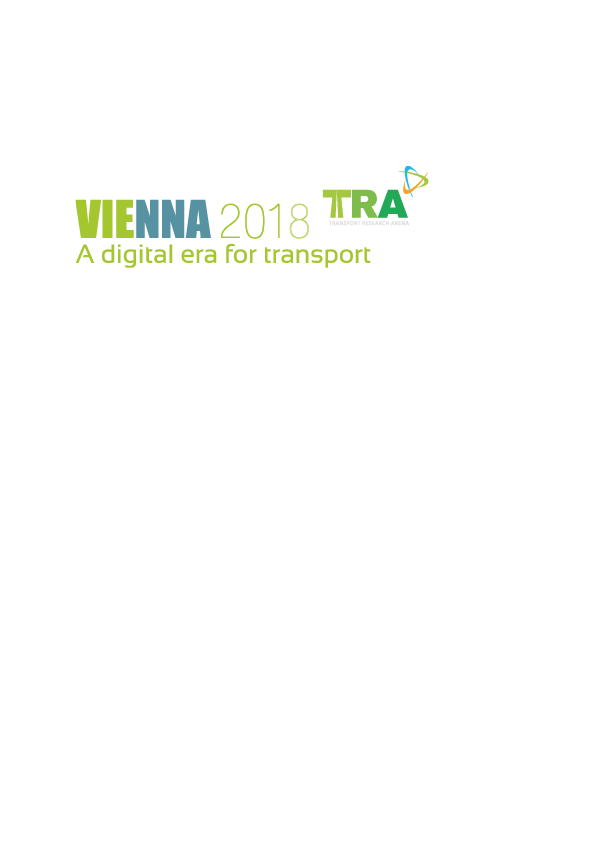 Date: 16 -19 April 2018Reed Exhibition Vienna, Austria

Transport Research Arena 2018
A digital era for transport – solutions for society, economy and environment

#tra2018 / www.traconference.eu
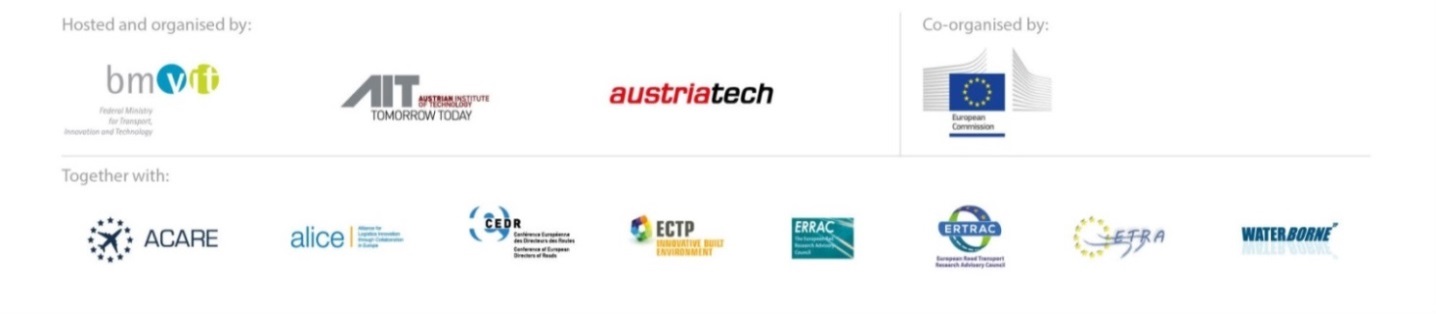